A trans-ancestry genome-wide association study of unexplained chronic ALT elevation as a proxy for nonalcoholic fatty liver disease with histological and radiological validation.Vujkovic M, Ramdas S, et al.
Supp Fig 1. Exclusion and inclusion criteria for samples in each stage of analysis
Genotyped with HARE ancestry classified: 
430,400
HARE classification
European Americans
African Americans
Hispanic Americans
Asian Americans
Stage 1
235,445
Stage 2
73,807
Stage 1
63,107
Stage 2
19,395
Stage 1
25,323
Stage 2
8,836
Stage 1
2,963
Stage 2
1,524
Excluded: 
viral hepatitis
215,784
67,903
50,940
16,157
20,744
7,585
2,423
1,294
Excluded: 
other liver disease
181,795
56,485
43,625
13,503
17,666
6,143
1,888
953
Excluded: 
alcohol dependence
159,870
49,378
34,573
11,013
14,827
5,138
1,757
835
Excluded: 
intermediate ALT
125,985
38,212
27,777
9,587
11,210
3,908
1,343
573
Supp Fig 2 (EA)
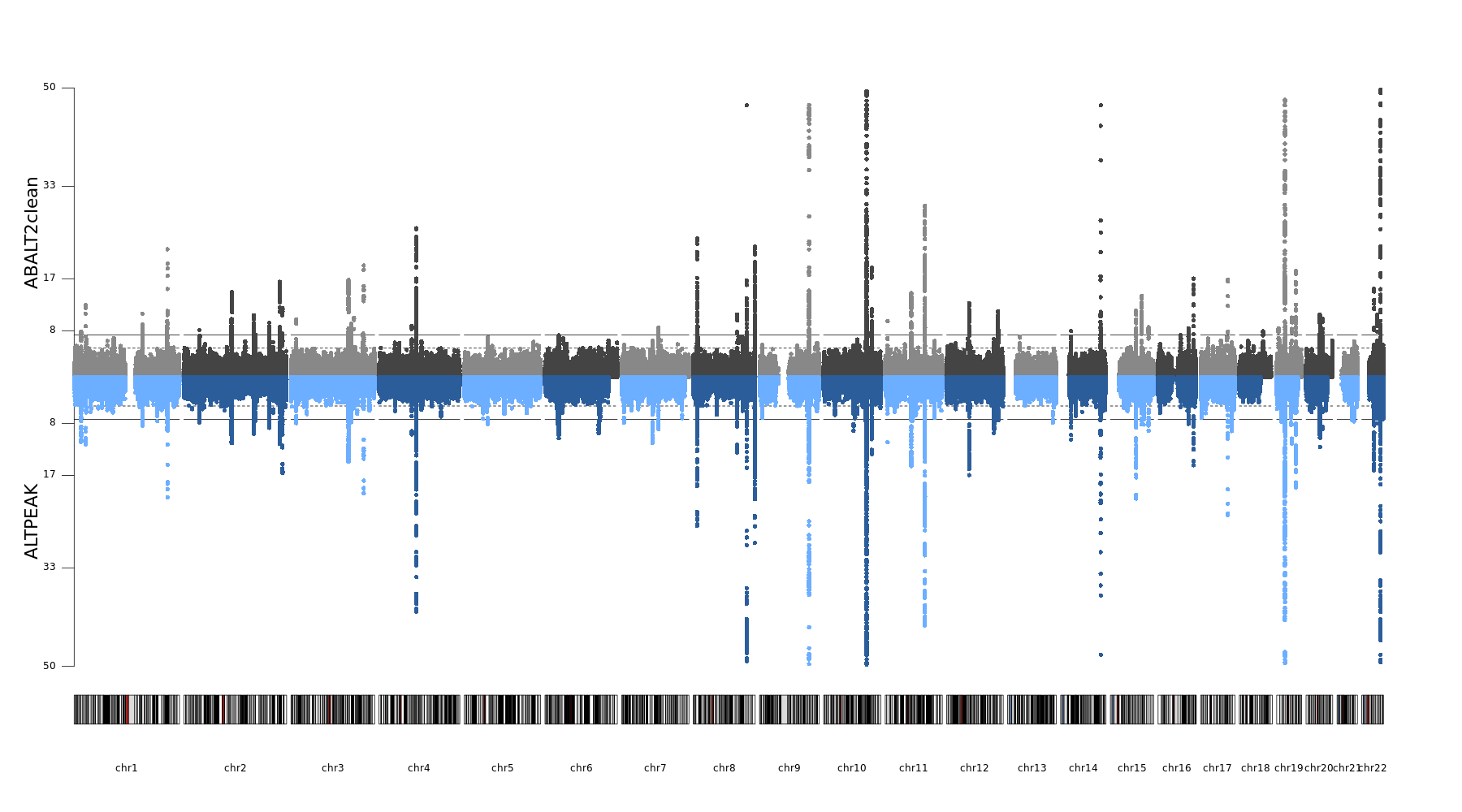 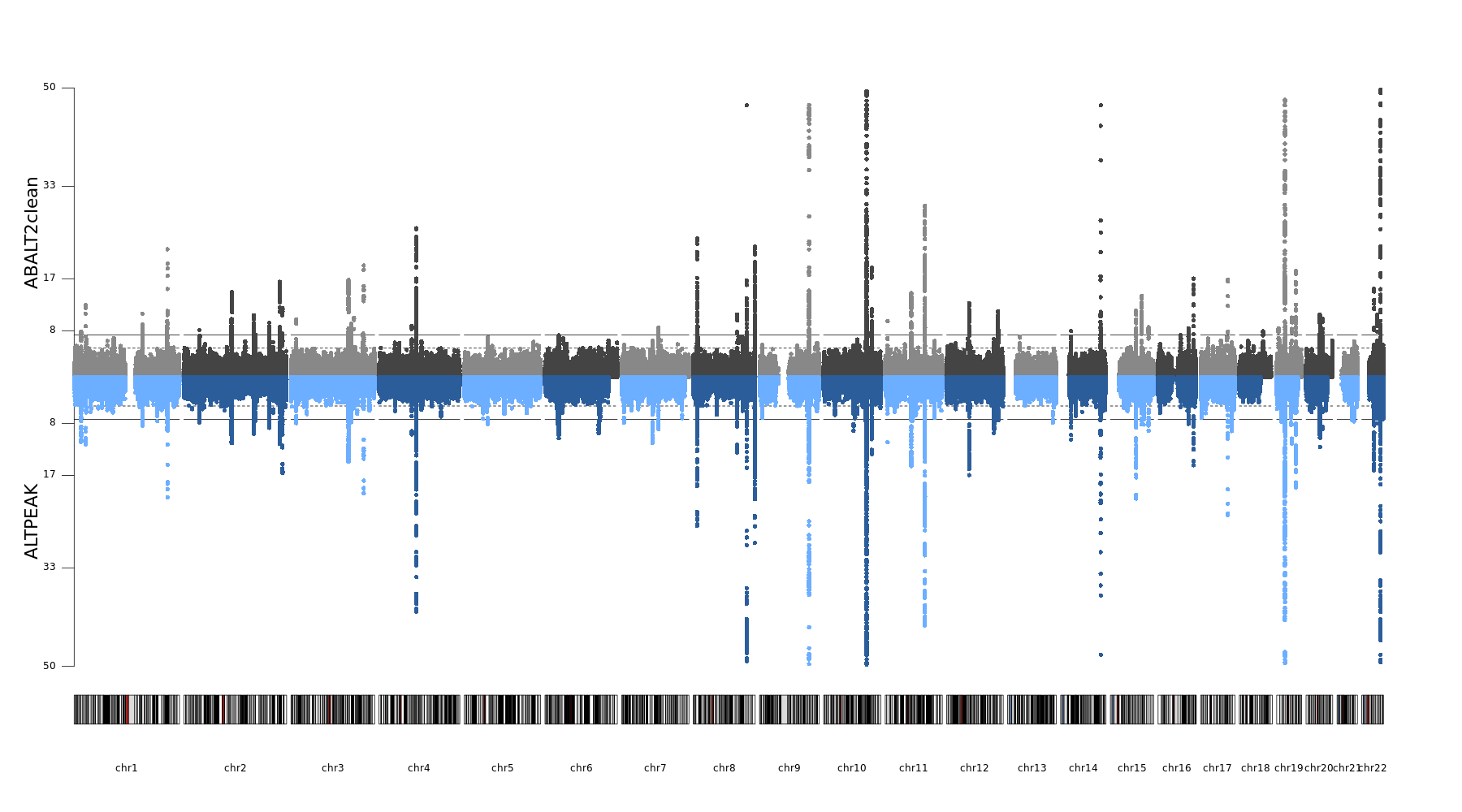 Supp Fig 3 (AA)
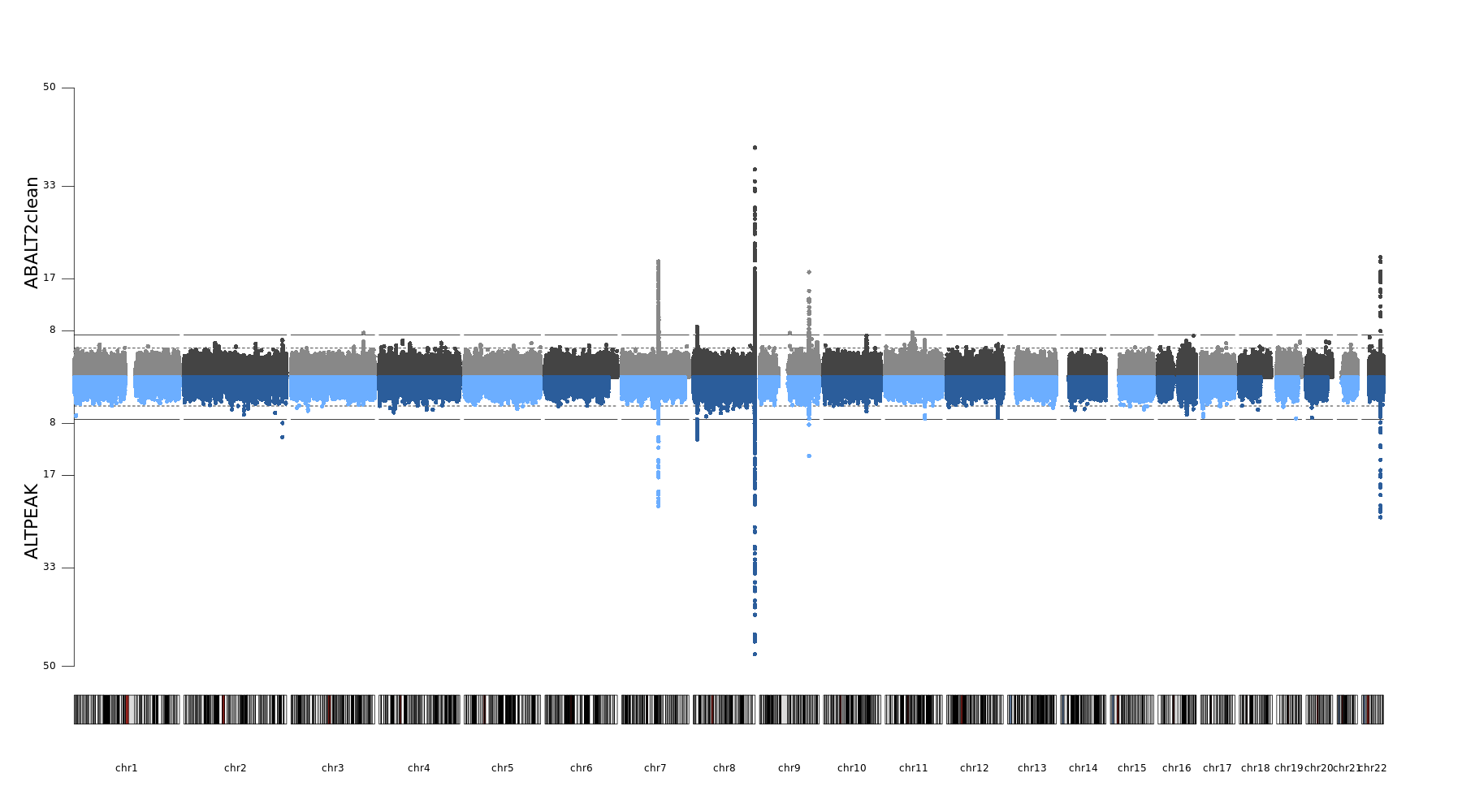 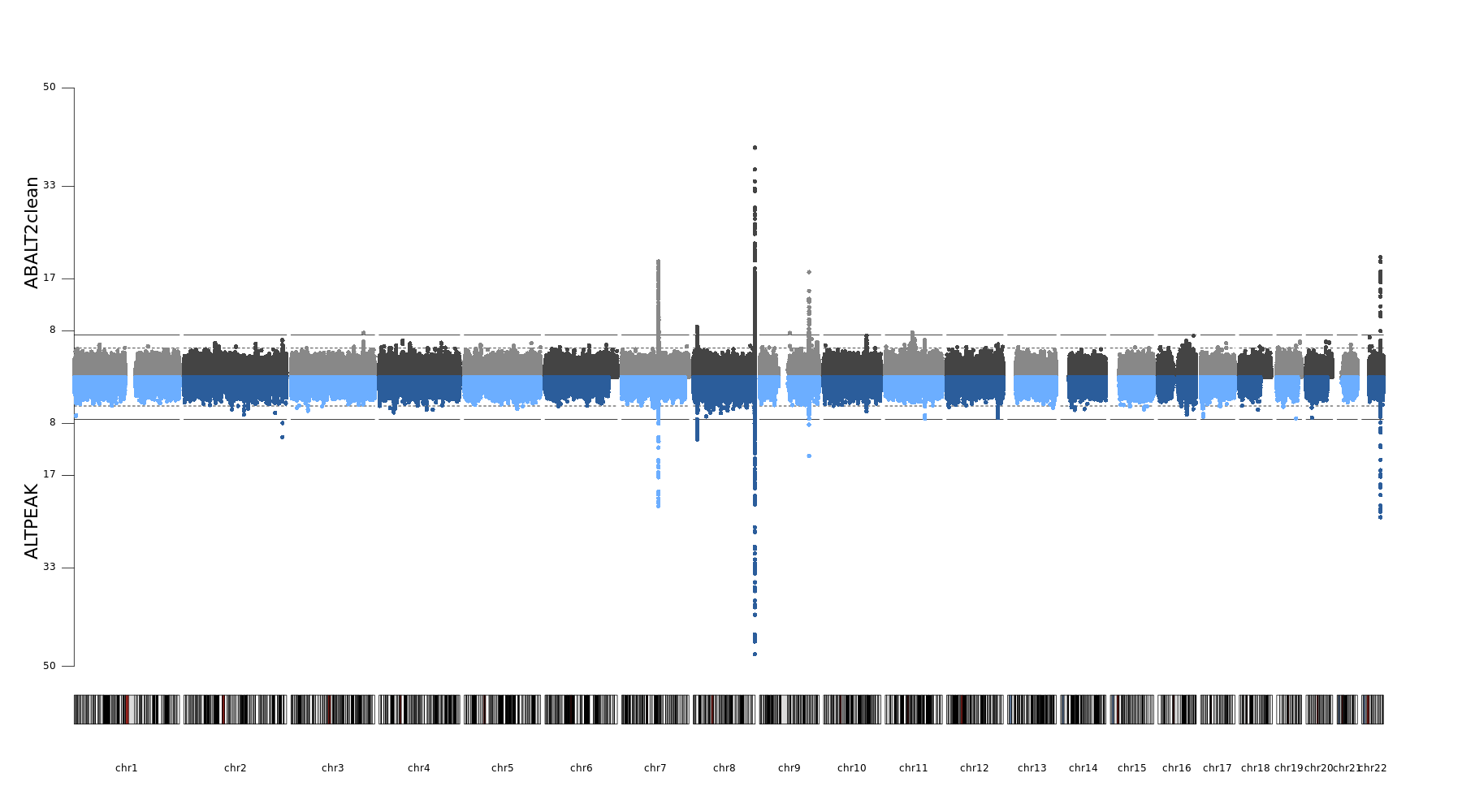 Supp Fig 4 (HISP)
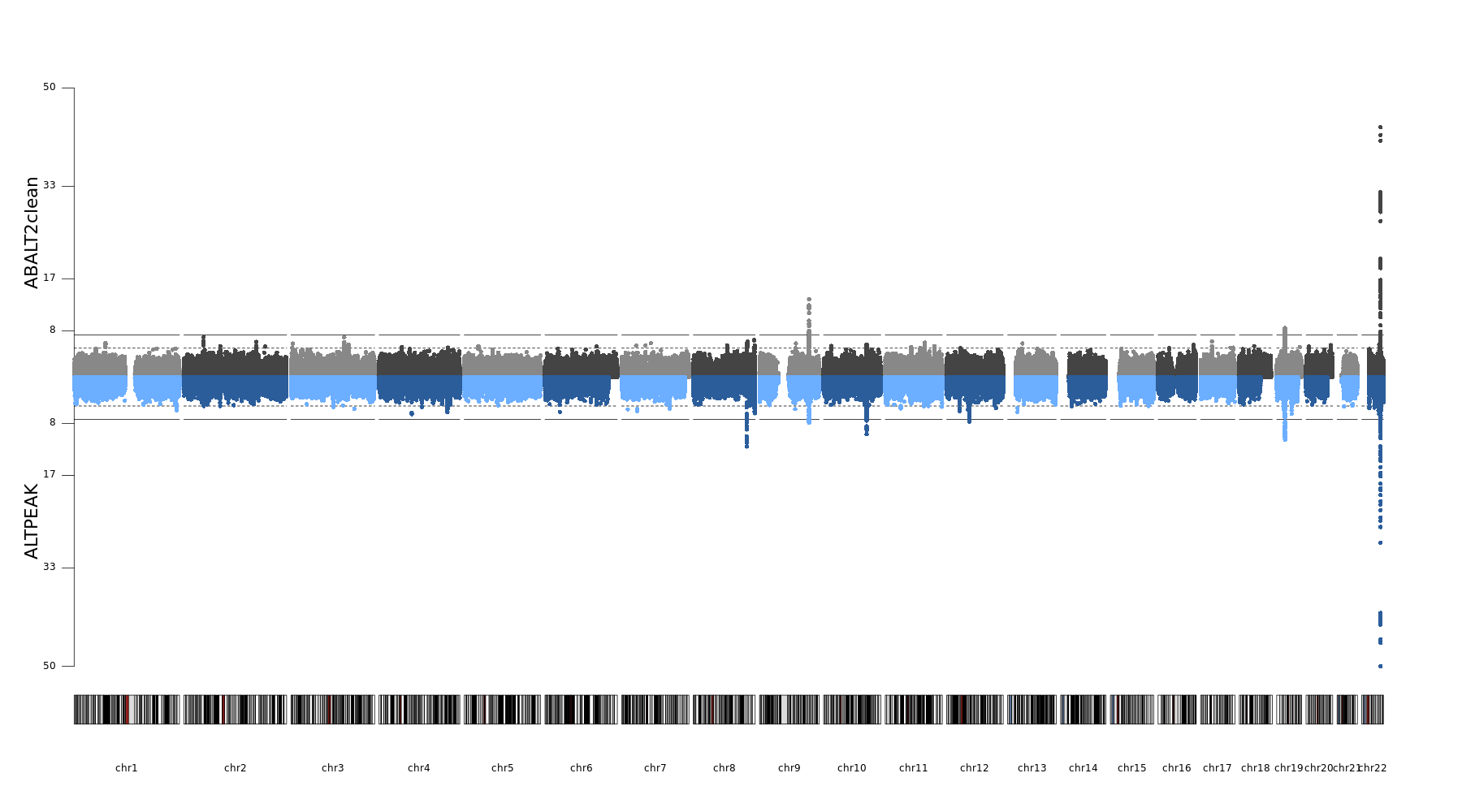 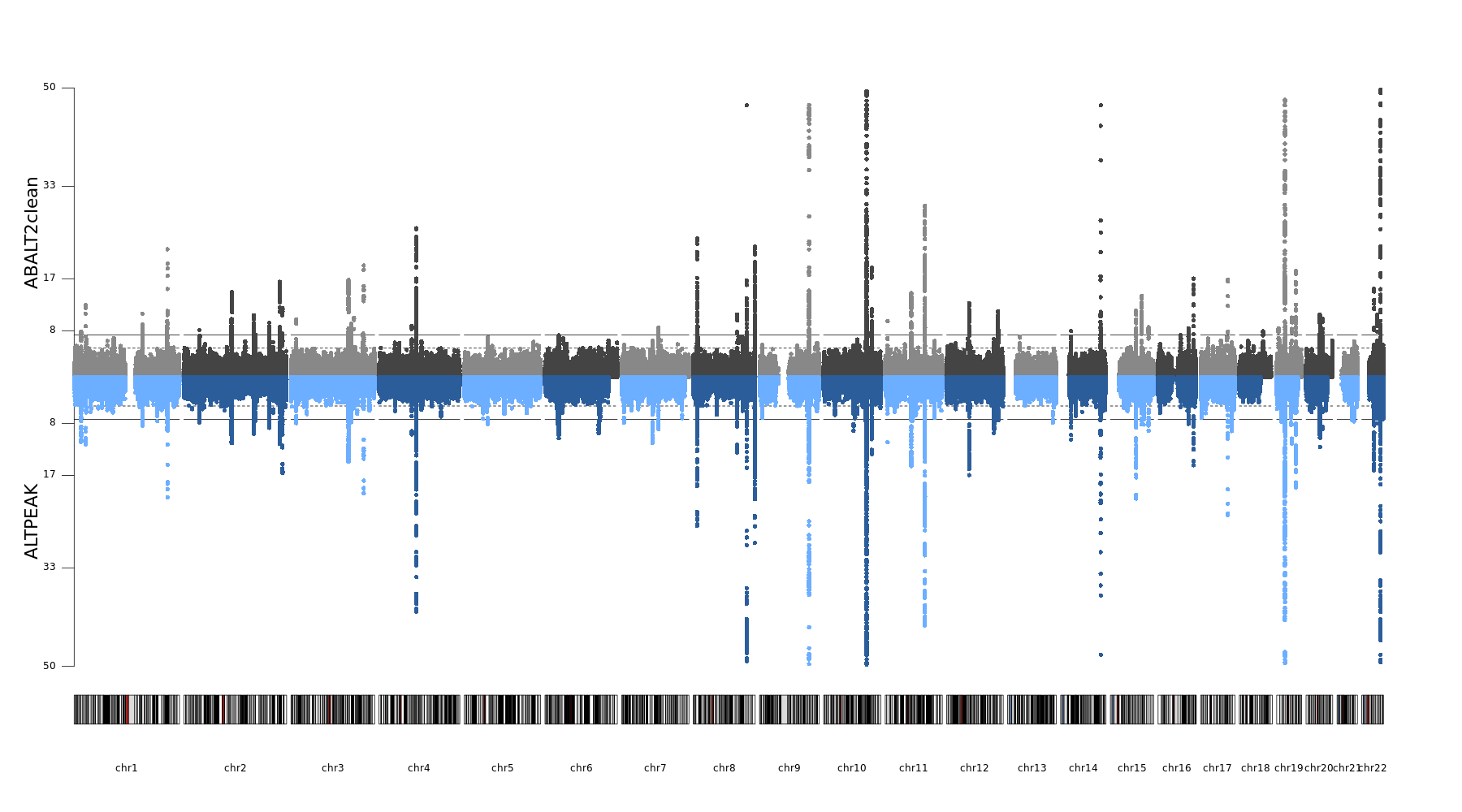 Supp Fig 5 (ASN)
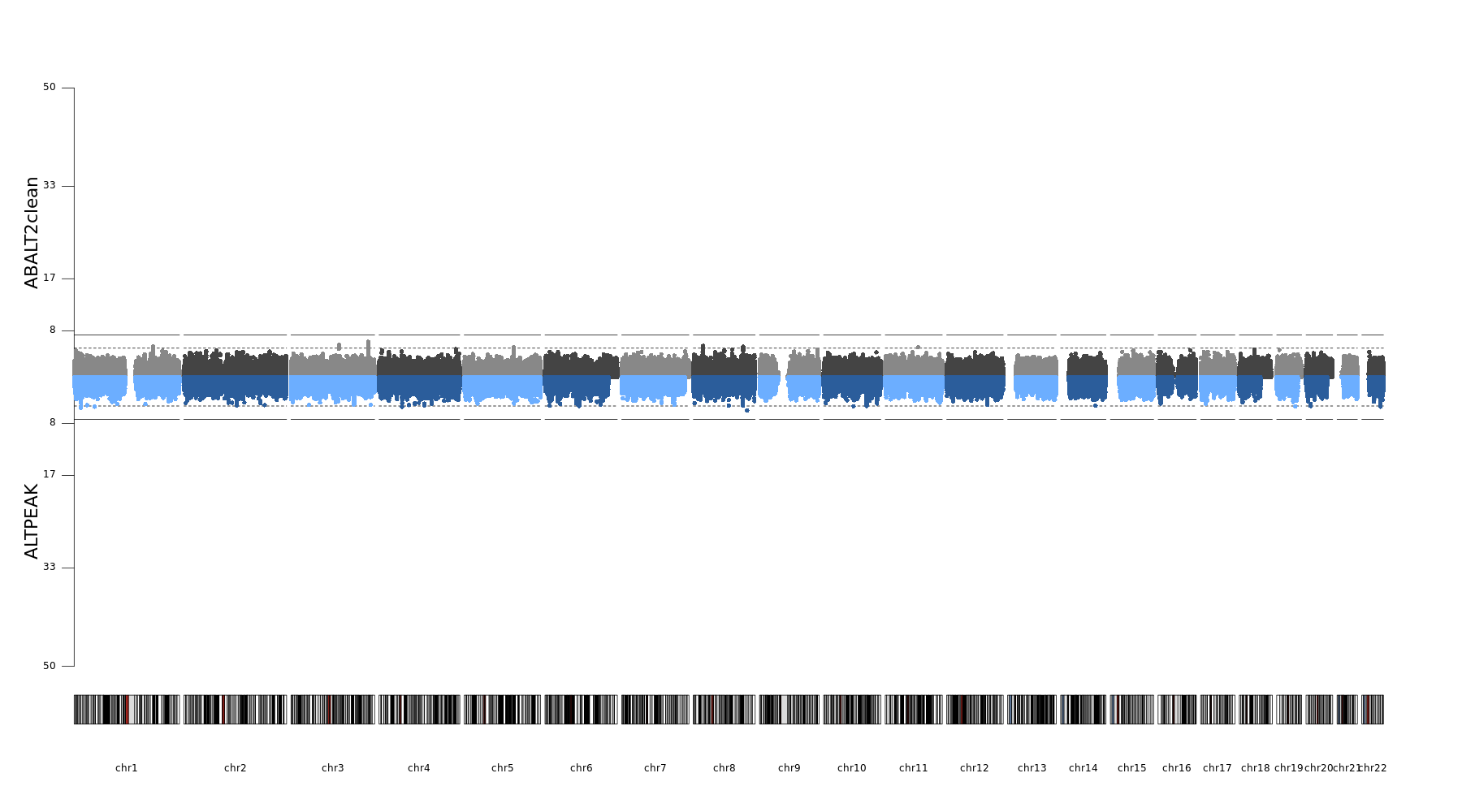 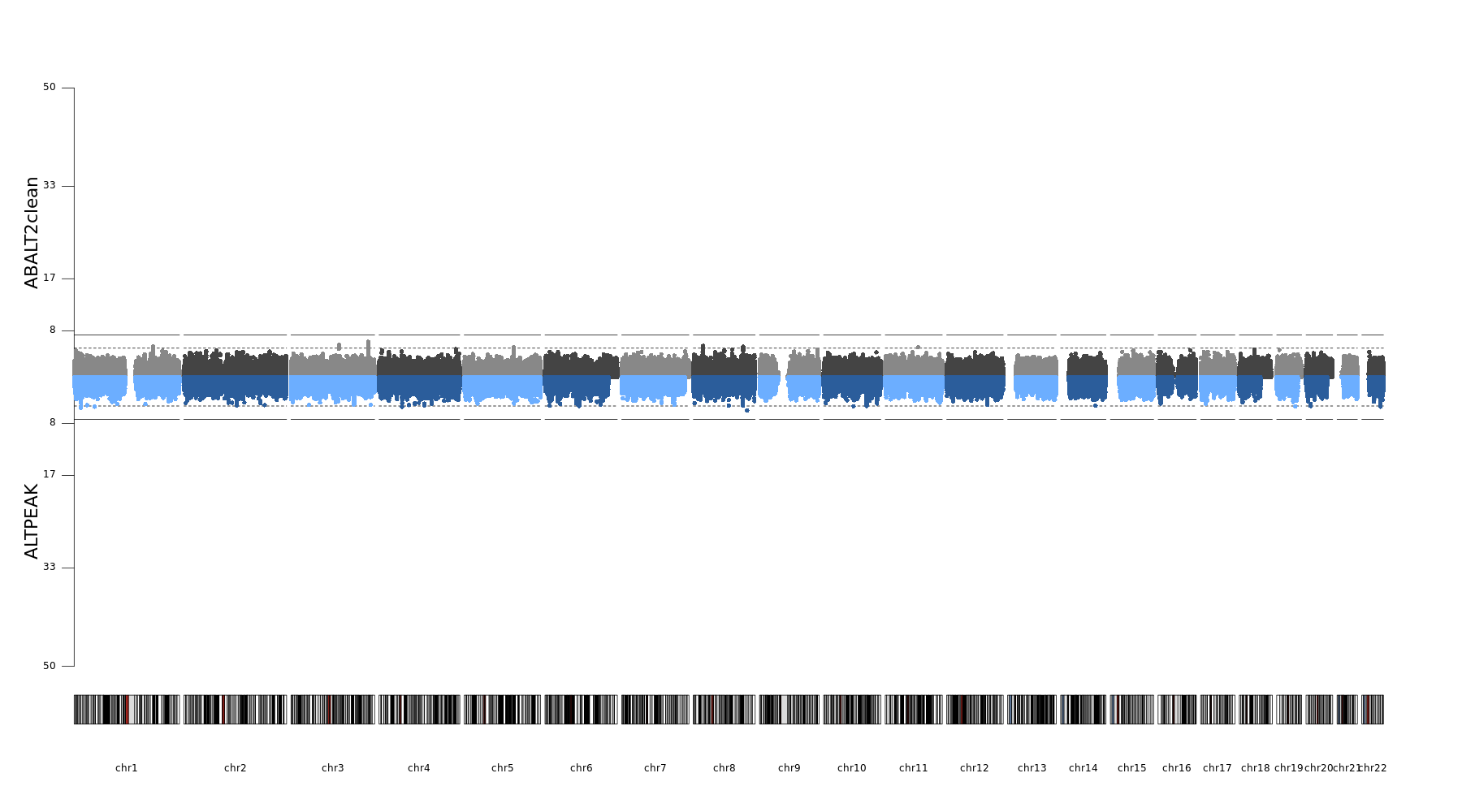 Supp Figure 6
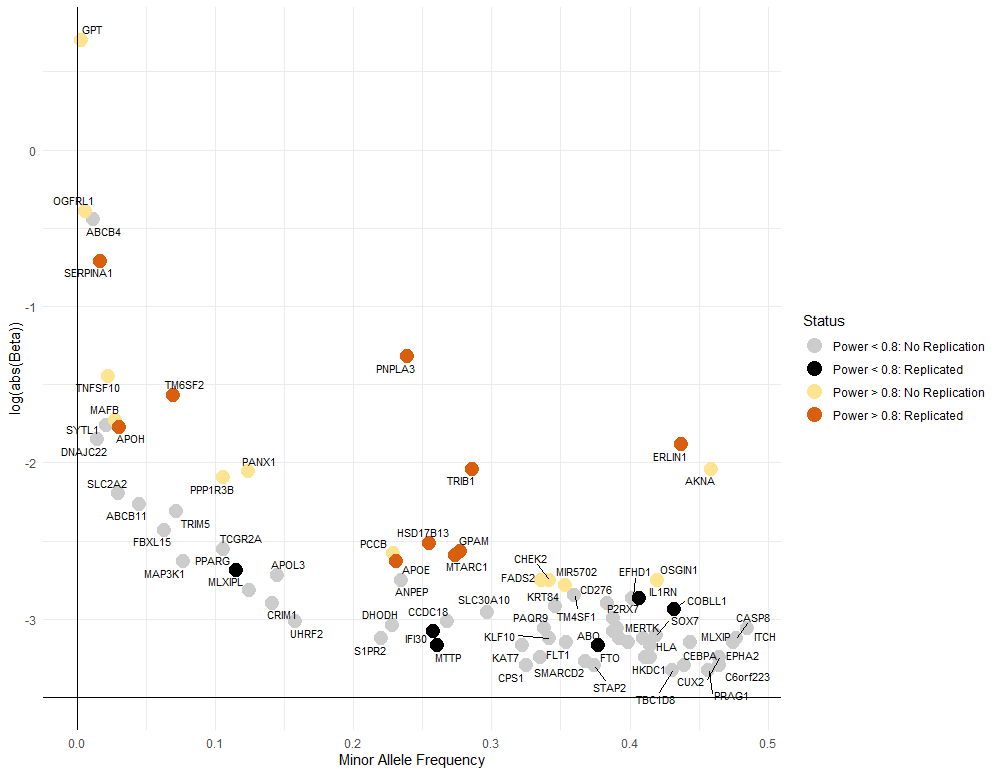 Supp Figure 7
Supp Figure 8
Supp Figure 9
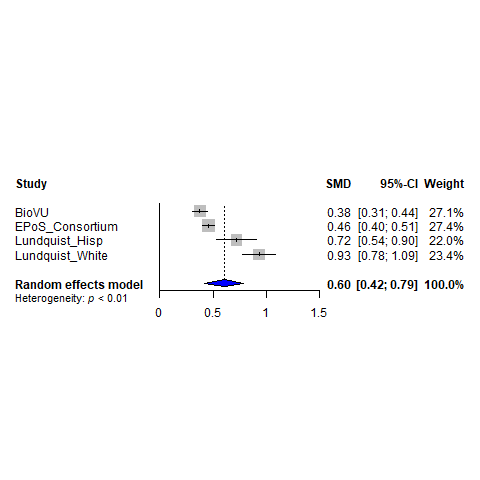 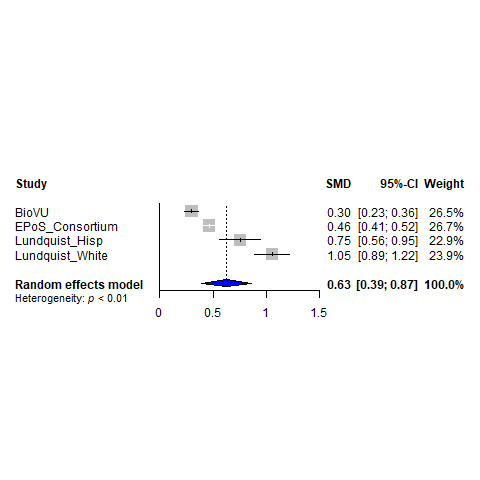 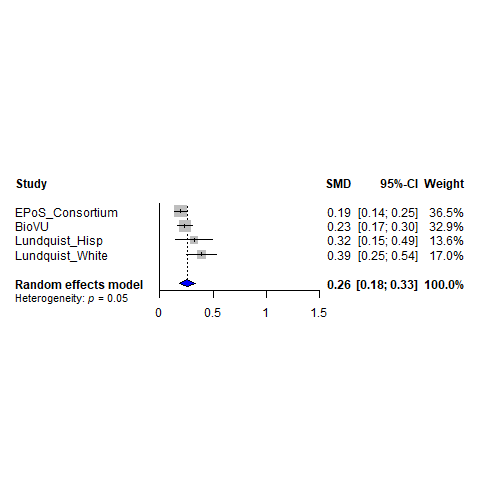 b. GRS-9 (established)
c. GRS-68 (novel)
a. GRS-77 (all)
Supp Figure 10
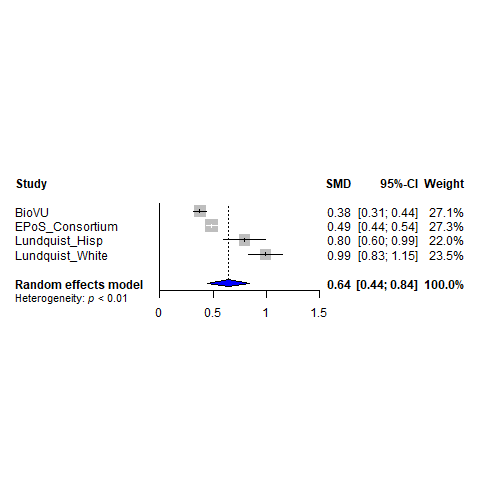 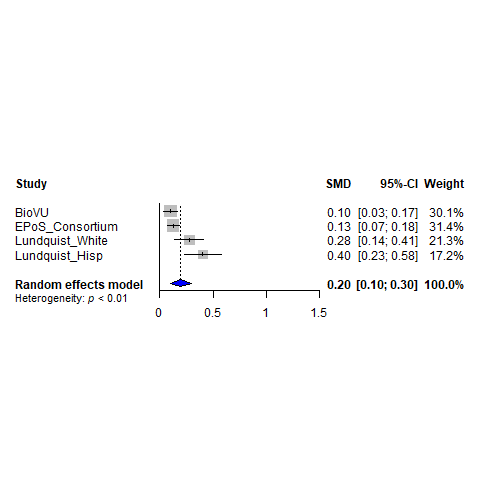 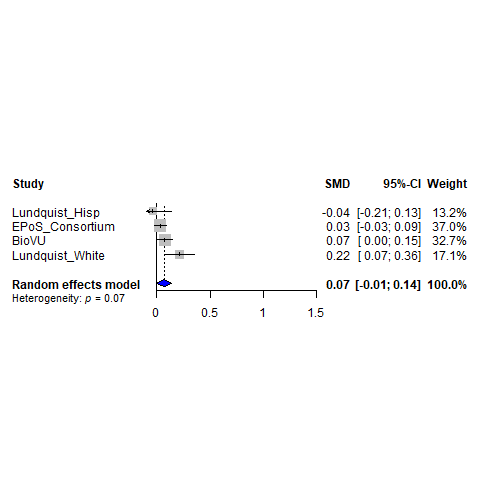 b. GRS-Nominal
c. GRS-Not-Replicated
a. GRS-Replicated
Supp Figure 11
European American
Trans-Ethnic
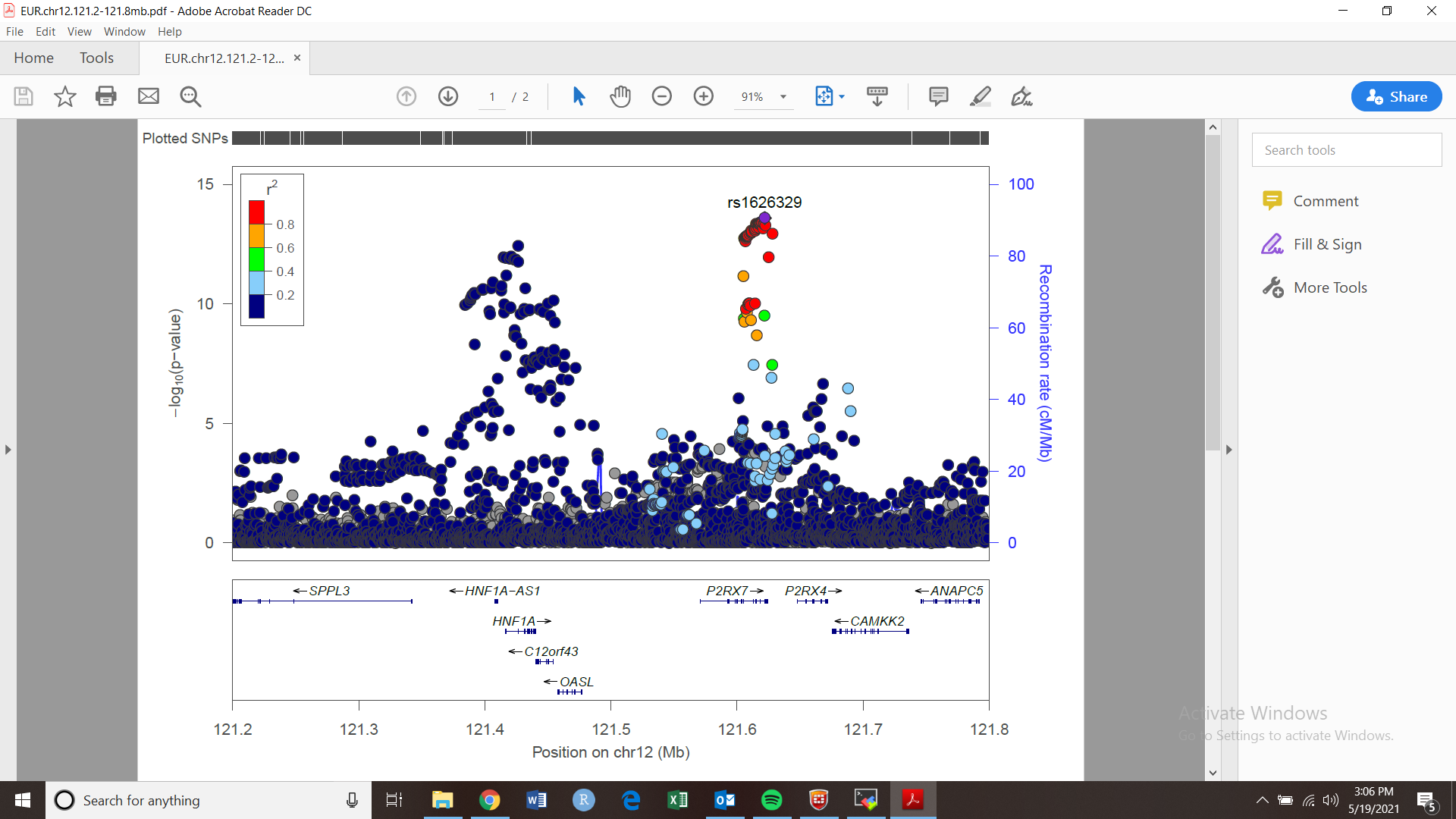 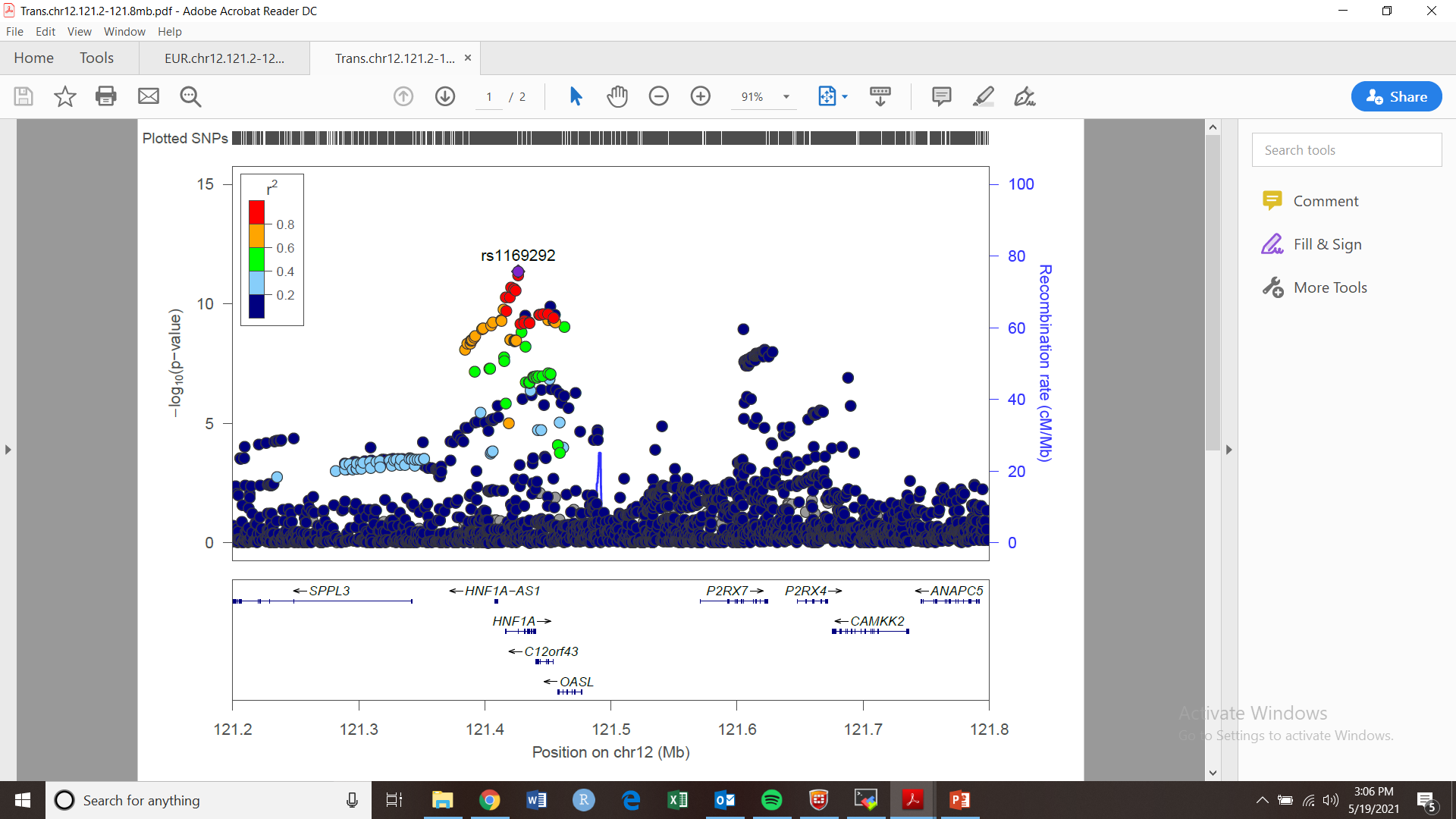 rs1169292
rs1626329
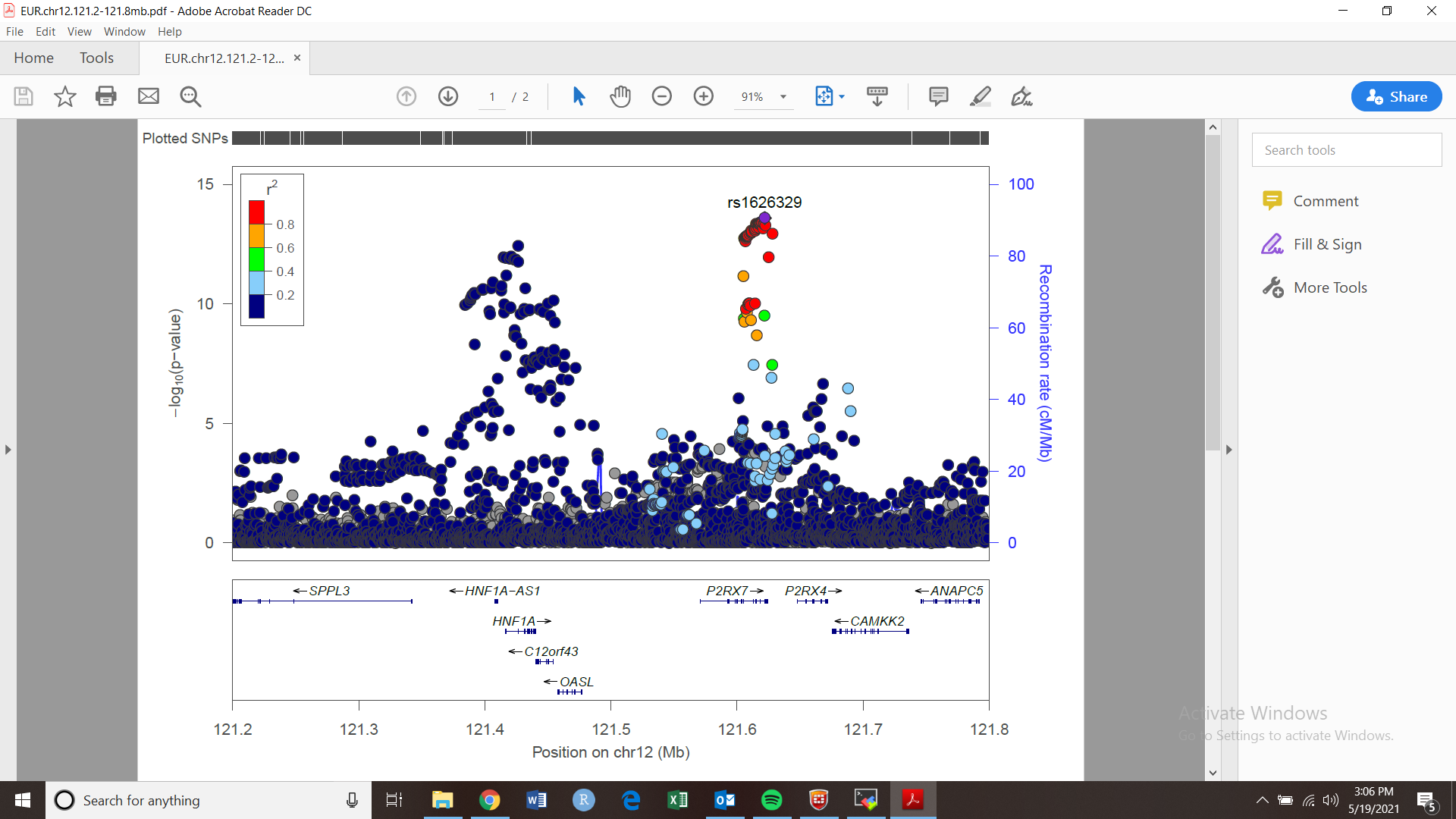 Supp Figure 12 (PPI)
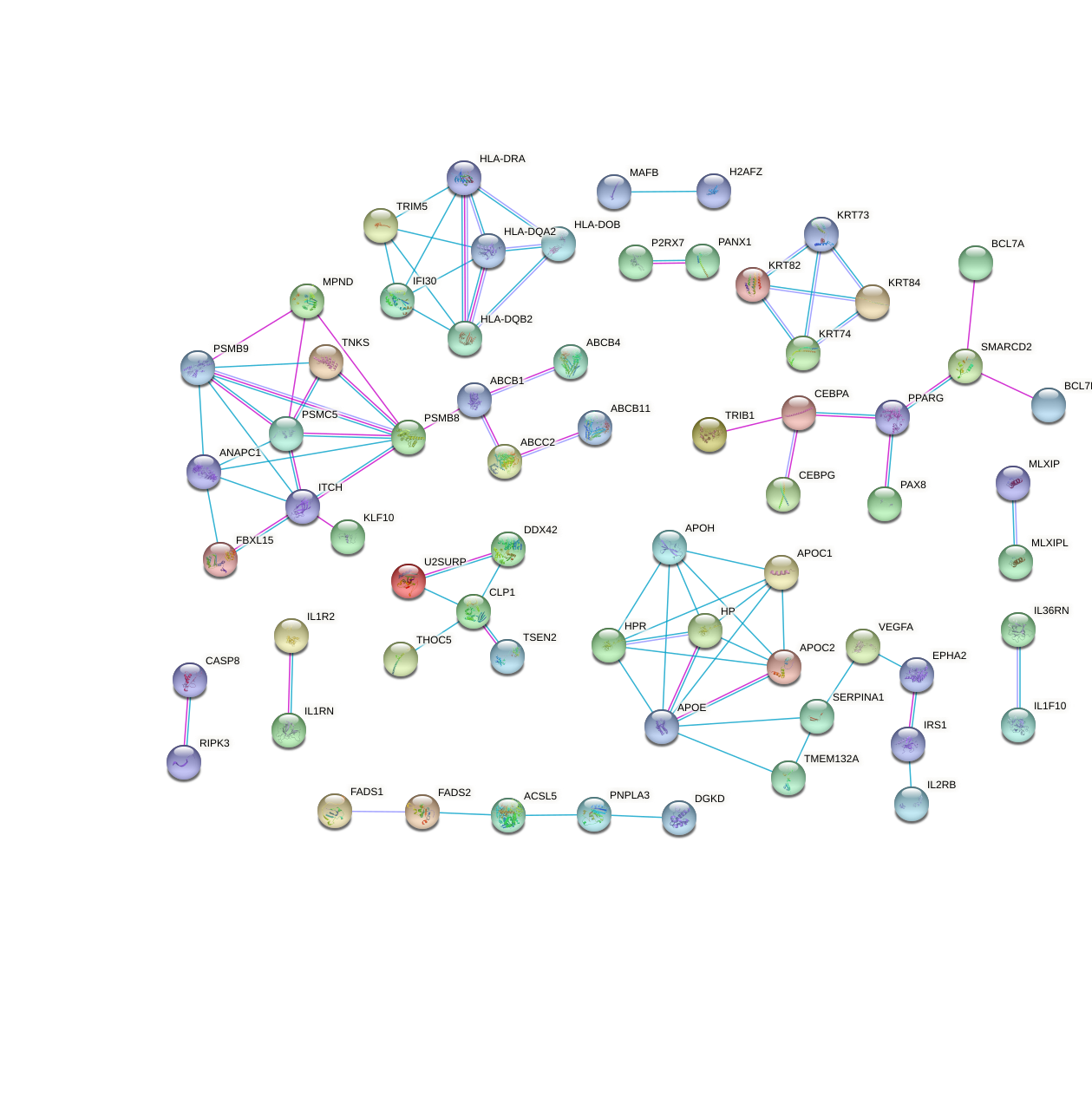 Supp Figure 13
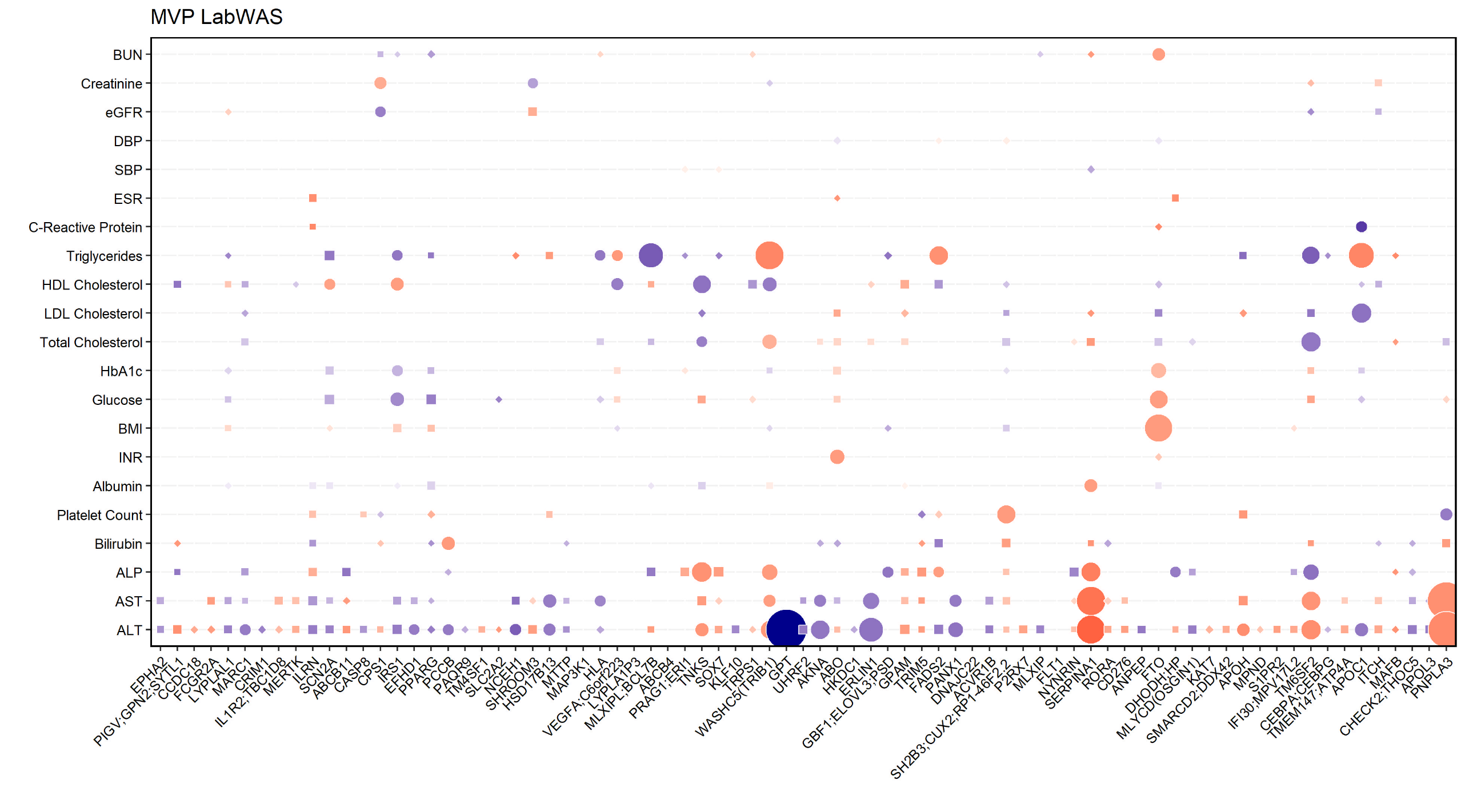 Supp Figure 14
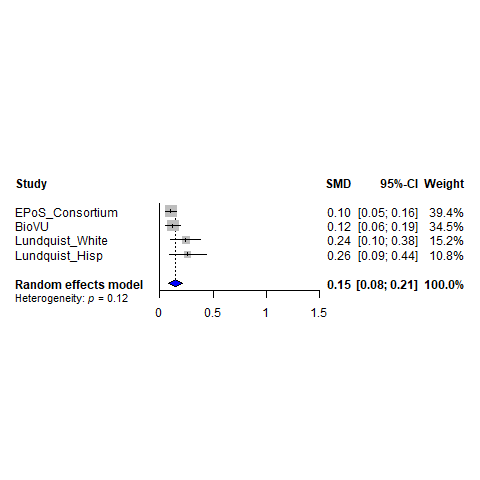 b. GRS-Liver+Metabolic
a. GRS-Liver
d. GRS-Liver+Metabolic+Inflammation
c. GRS-Liver+Inflammation
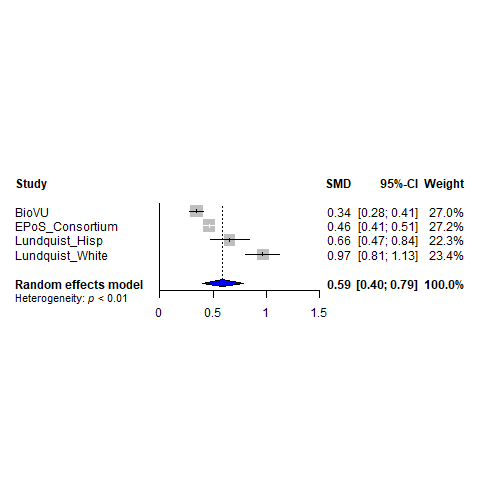 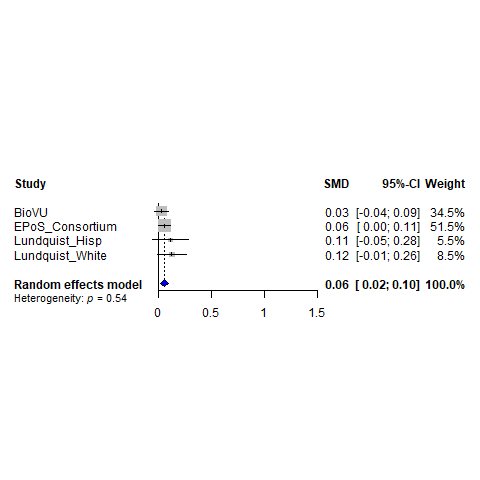